«Посвящение в Затейники».
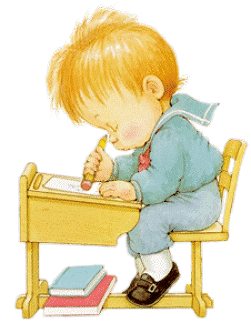 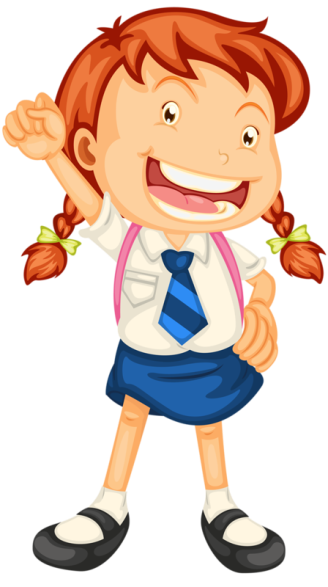 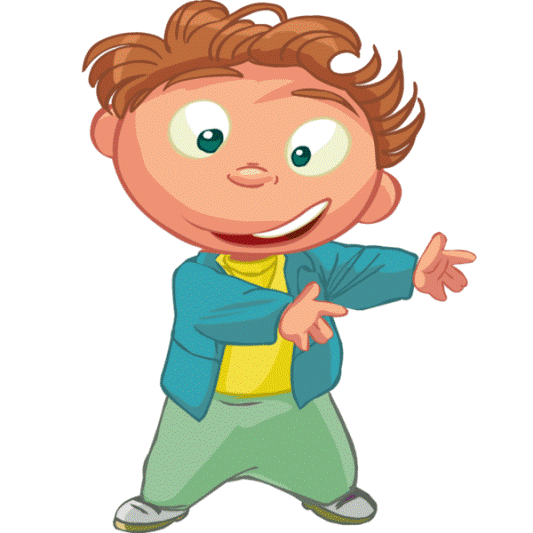